Технологии формирования и диагностики  читательской грамотностив урочной и внеурочной деятельности
Читать –  это ещё ничего не значит: 
что читать и как понимать читаемое – 
– вот в чём главное дело.
                                                 К.Д. Ушинский
Читательская грамотность - это способность человека понимать и свободно использовать навыки и умения чтения и письма для получения информации из текста, размышлять и заниматься чтением для того, чтобы достигать своих целей, расширять знания и возможности, принимать участие в социальной жизни.    
(из исследования PISA, 1991г.)
Программа внеурочной деятельности для 5 класса
 «Читаем, решаем, живём. Читательская грамотность. Основы смыслового чтения и работы с текстом»
Смысловое чтение – осознанное чтение, позволяющее извлекать из текста информацию в соответствии с учебной задачей.
ЧИТАТЕЛЬСКИЕ УМЕНИЯ:
нахождение и извлечение информации;
интеграция и интерпретация информации;
оценка содержания и формы текста;
использование информации из текста, применение полученной информации для решения практической задачи
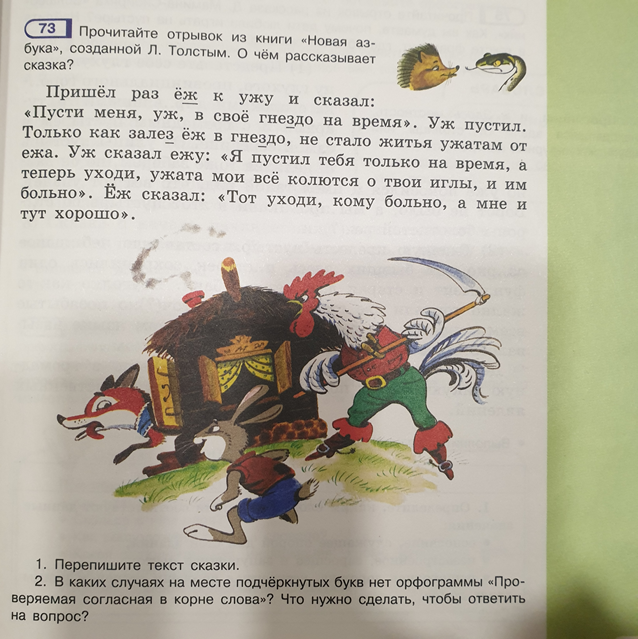 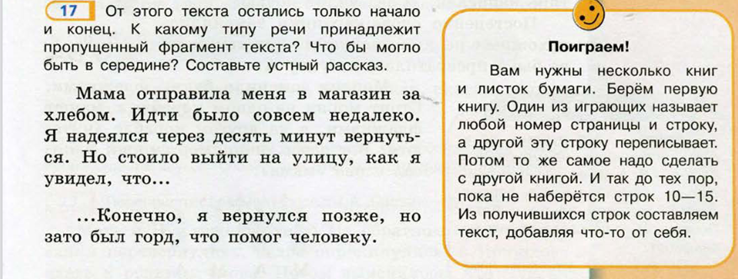 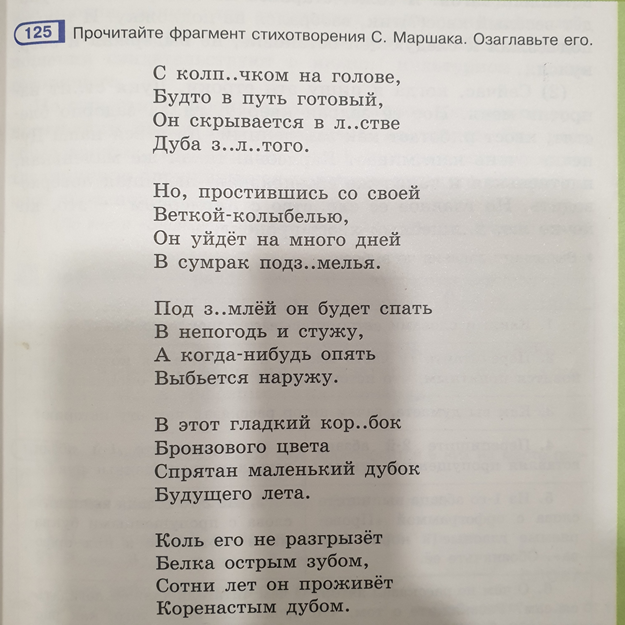 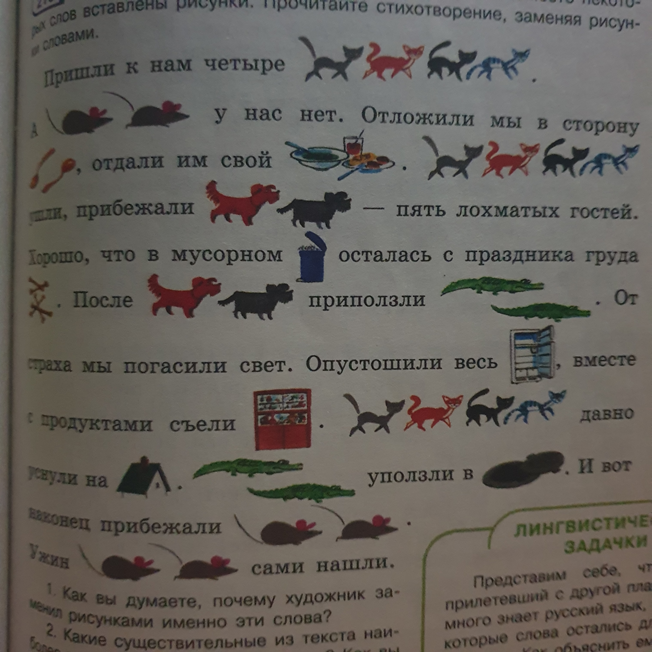 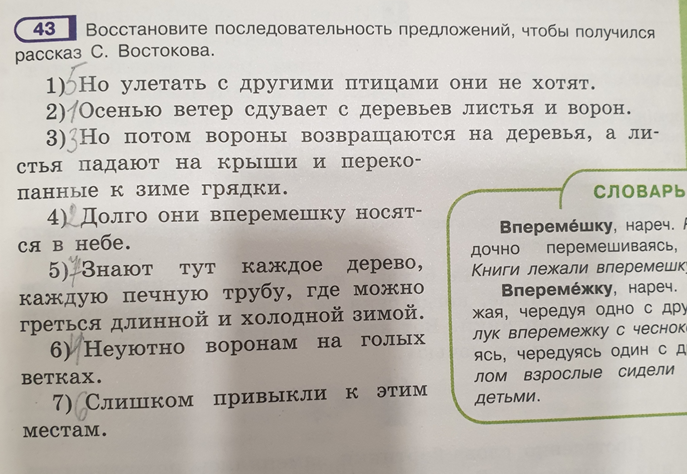 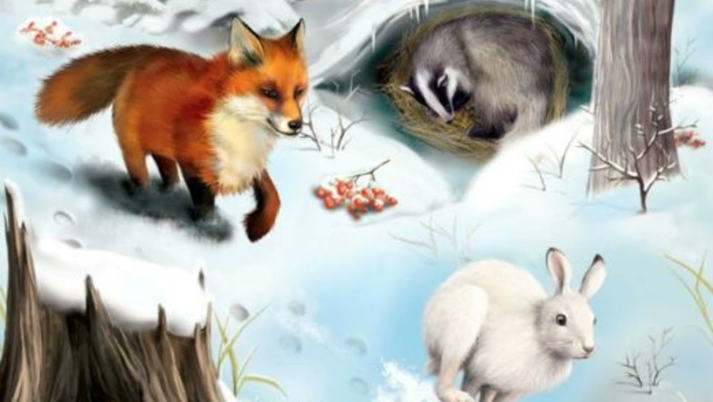 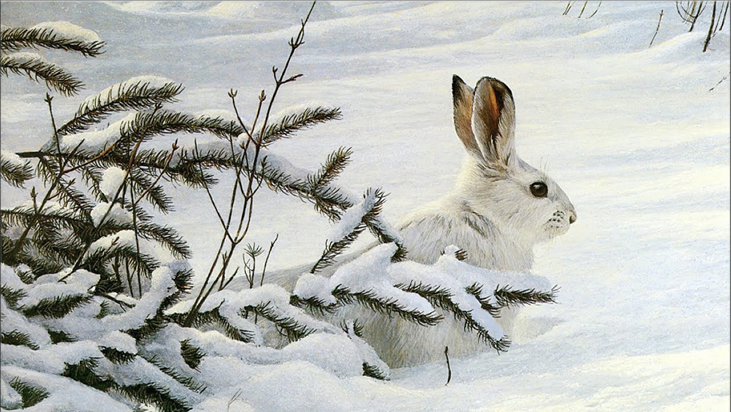 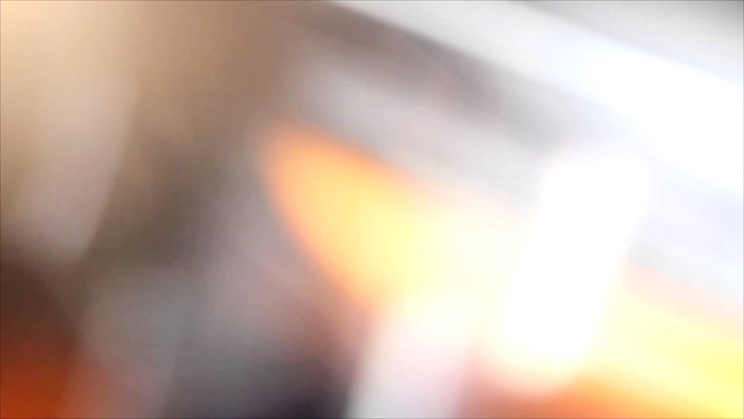 АЛГОРИТМ ДЕЙСТВИЙ:
1. Рассмотреть фото
2. Выписать ключевые слова, образы 
(какими частями речи они являются?)
3. Задать вопросы к картинке
4. Сколько можно фотографий подобрать к данным фотографиям?
5. Определить цель
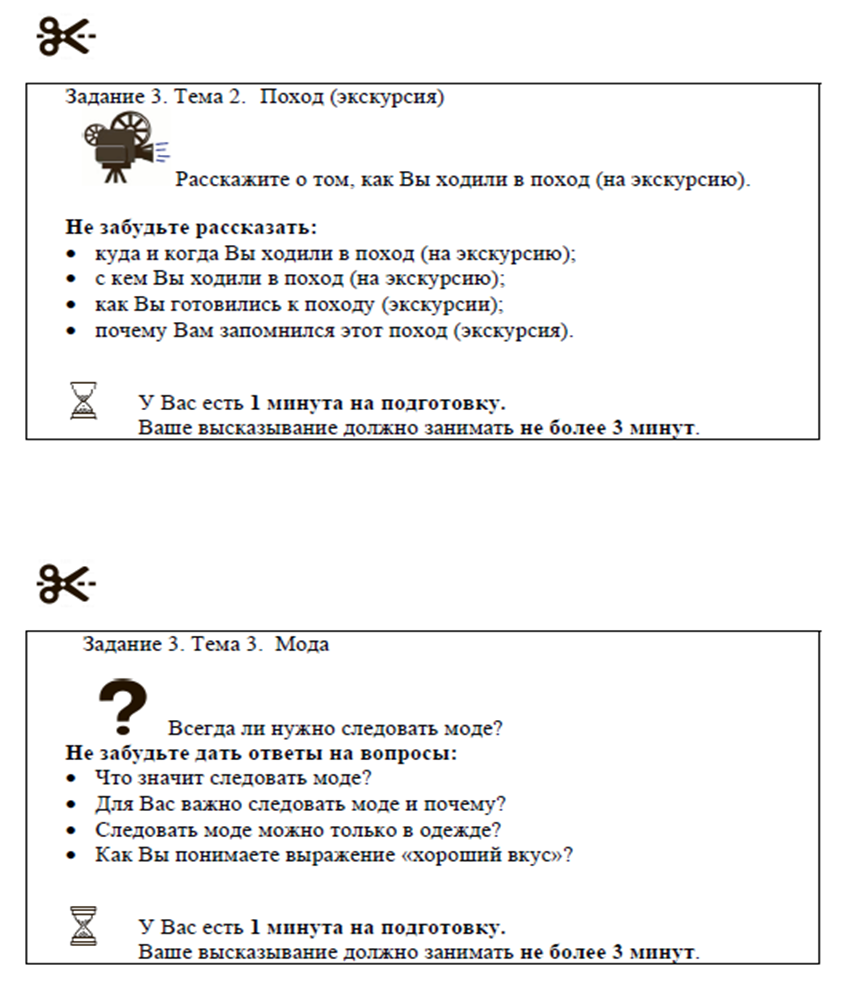 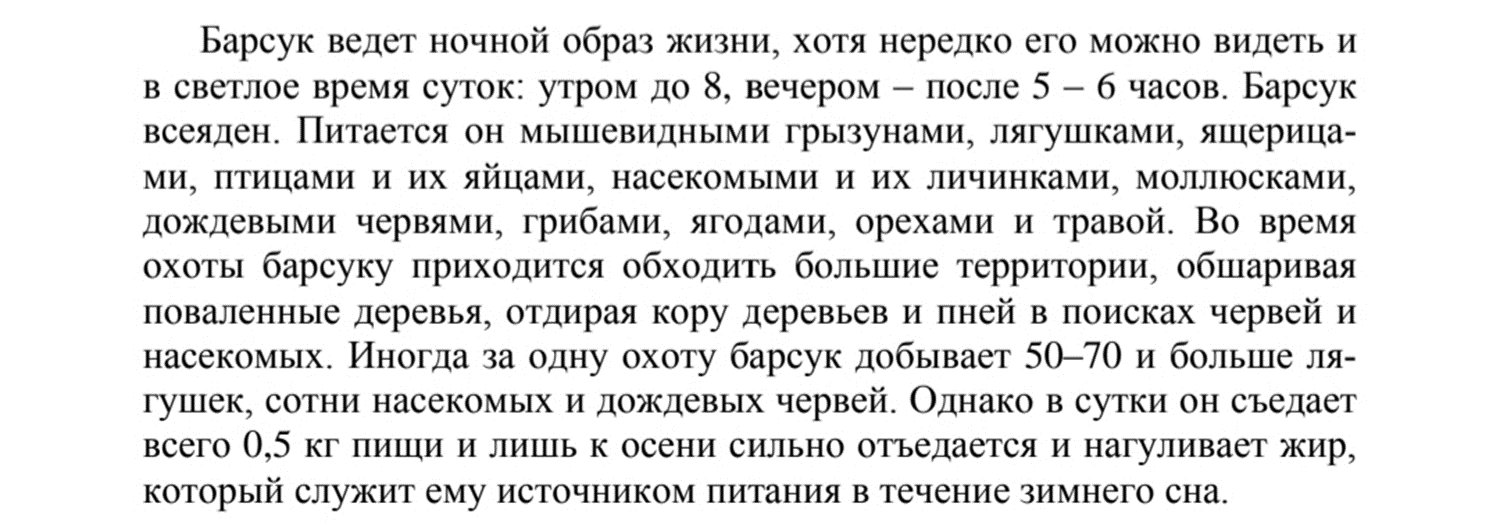 ОБЪЯВЛЕНИЕПрочитайте объявление. Купите ли вы барсука? Почему?
Продам барсука. Возраст примерно 
  3 года. Живет с мая. Цена 12000.
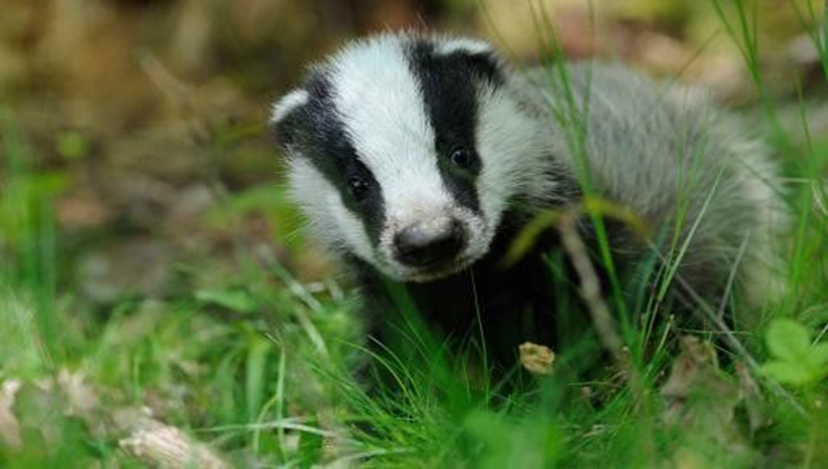 АФИША
Кассовый чек
САМОЛЁТ
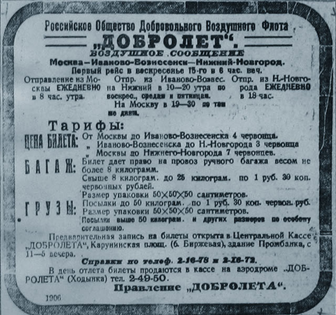 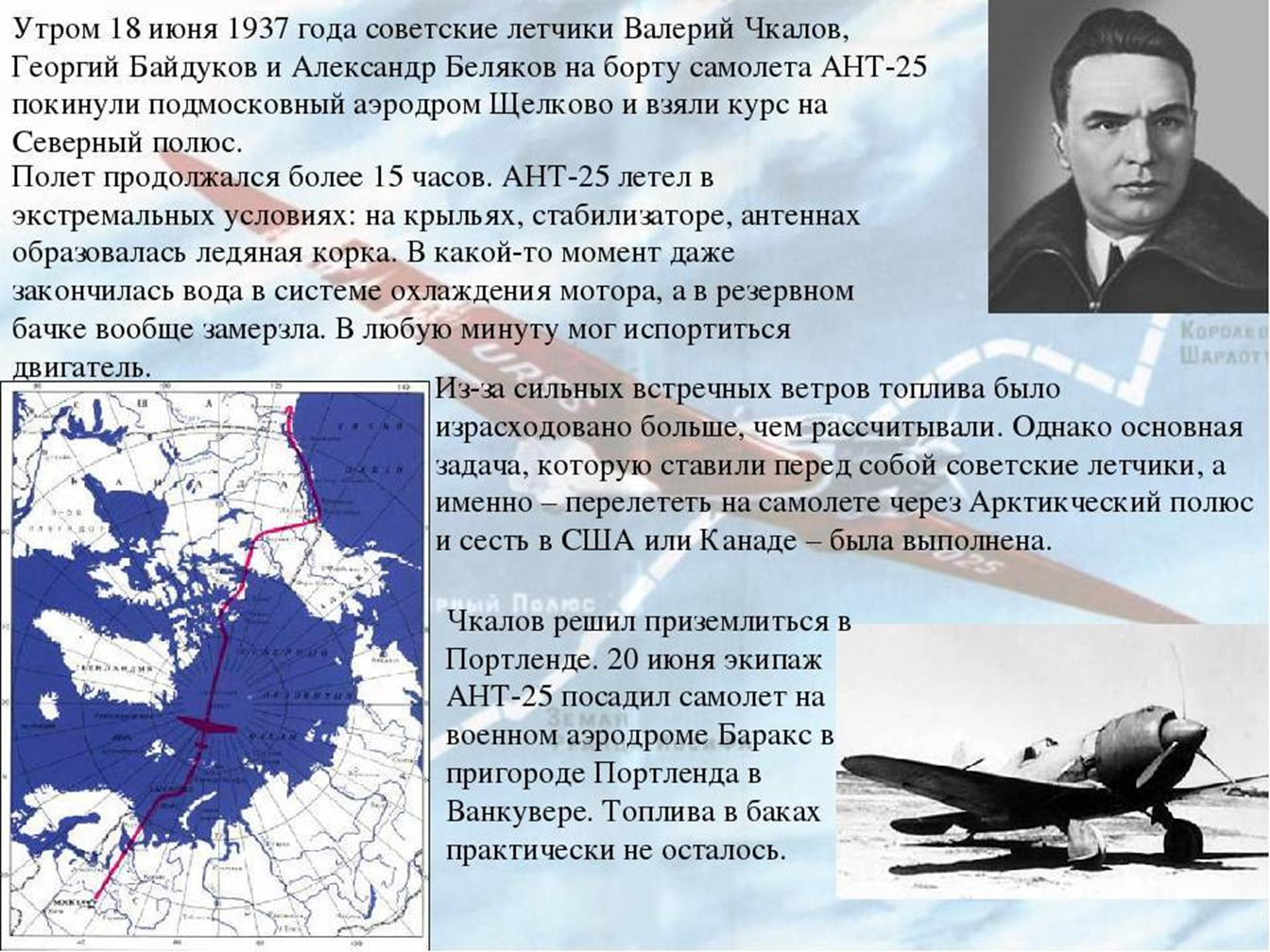 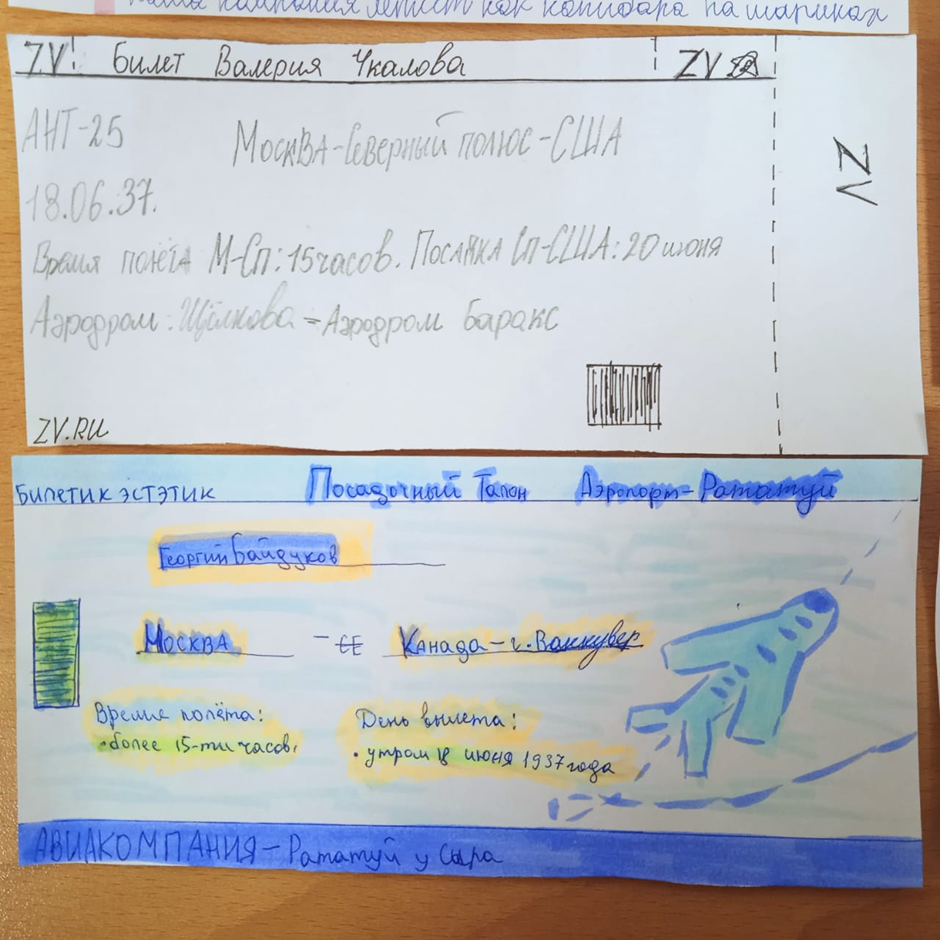 ИНФОРМАЦИЯ О ПРОДУКТЕ
Как поступили бы вы, купив такое печенье?
Почему бы вы так поступили?
Используйте информацию о продукте для обоснования своего ответа.
ВПР. Русский язык.20.09.2022 г.
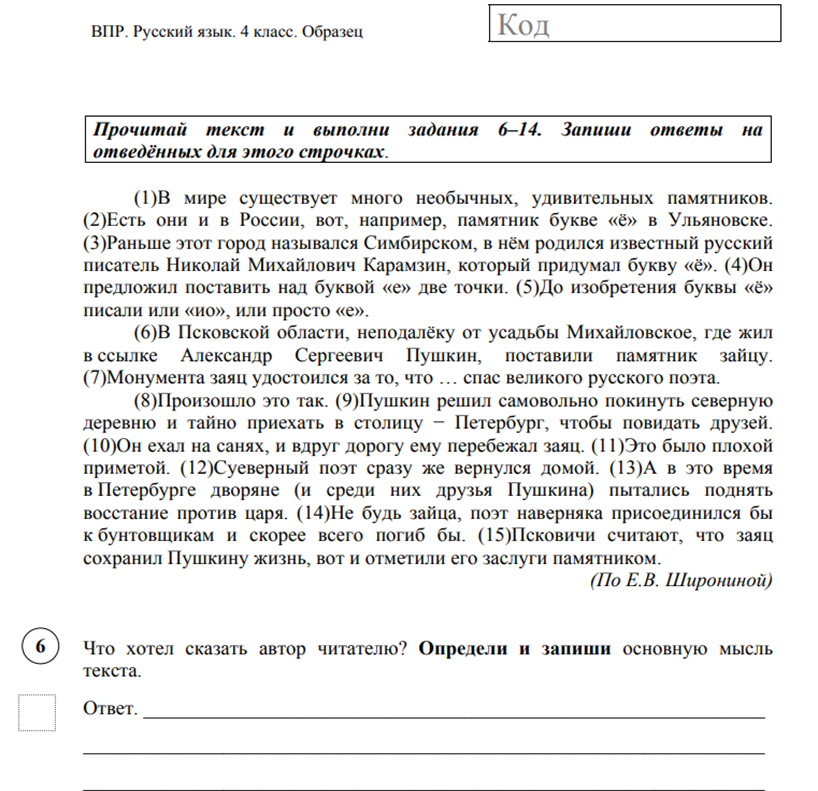 ВМР. Русский язык. 5 класс.09.12.22 г.
1) Я ходил по зоосаду, устал и сел отдохнуть на лавочку. 2) Передо мной была клетка вольера, в которой жили два больших чёрных ворона – ворон и ворониха. 3) Я сидел и отдыхал. 4) И вдруг один ворон подскочил к самой решётке, посмотрел на меня и сказал человеческим голосом: «Дай Яше горошку!» 5) Я даже сначала испугался и растерялся. 6) «Дай Яше горошку!» – закричал снова ворон. 7) У меня в кармане никакого гороха не было, а было только целое пирожное, завёрнутое в бумагу, и новенькая, блестящая копеечка. 8) Я дал ему пирожное. 9) Яша сначала покормил пирожным ворониху, а потом сам съел свою половину. 10) Какая интересная и умная птица!
28. Что хотел сказать автор читателю? Определи и запиши основную мысль текста. _________ 
29. Составь и запиши план текста из трёх пунктов. В ответе ты можешь использовать сочетания слов или предложения. 
Ответ. 
1.___________________________________________________________________ 
2.___________________________________________________________________ 
3.___________________________________________________________________ 
30. Задай по тексту вопрос, который поможет определить, насколько точно твои одноклассники поняли его содержание. Запиши свой вопрос. 
Ответ. ________________________________________________________
Результаты мониторинга
Результаты мониторинга
«Мои ученики будут узнавать новое не только от меня; 
они будут открывать это новое сами» 
                                     (И.Г. Песталоцци)
Спасибо за внимание!